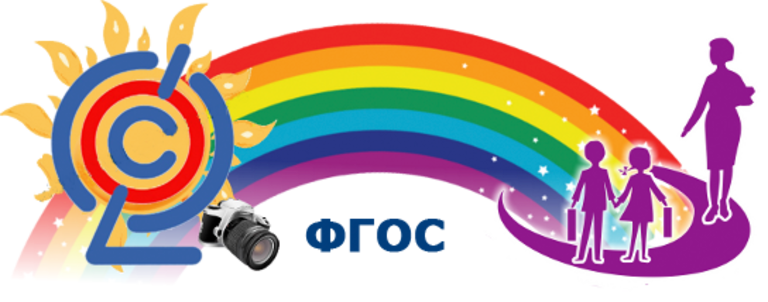 Мастер-класс для 
учителей начальных классов 
«Интегрированный  урок как средство формирования у школьников целостного представления о мире. «Невидимые нити» на примере интегрированного урока «Математика – Литературное чтение – Окружающий мир»
общество
Современное
урок
учитель
Современный
ученик
Современные
методики
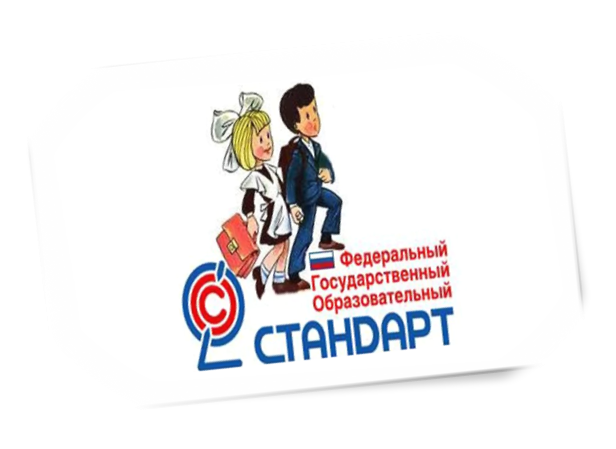 технологии
Главная цель интеграции - 
 создание у школьников целостного представления 
об окружающем мире: понимание связей
 между явлениями в природе, в обществе и мире в целом 
(формирование мировоззрения).
                   Главная цель обучения -
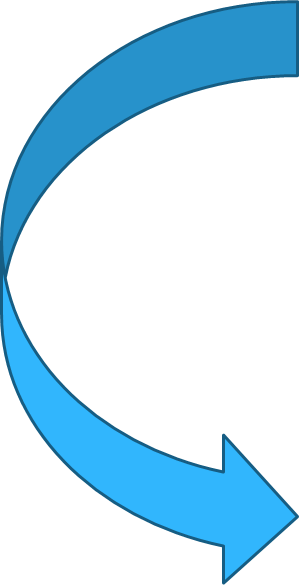 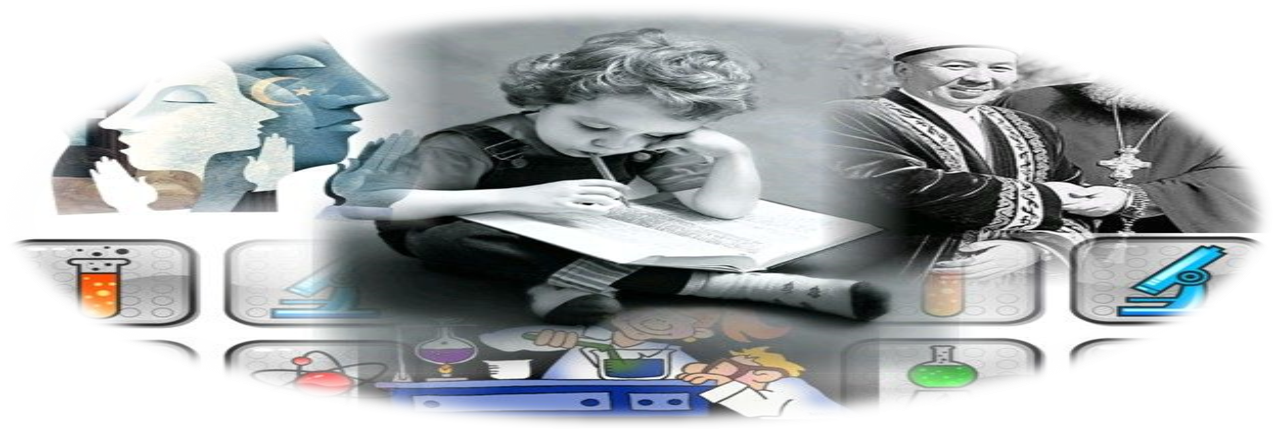 Интегрированный урок – это особый тип урока, объединяющий в себе обучение одновременно по нескольким дисциплинам при изучении одного понятия, темы или явления.
Возможности интегрированного урока:
форма проведения нестандартна;
даёт более целостное представление об изучаемом предмете;
увеличивает информативную ёмкость урока; 
средство развития познавательной активности учащихся;
создаёт эффективное поле для самореализации, самовыражения творчества как учителя, так и класса в целом; 
является здоровьесберегающим.
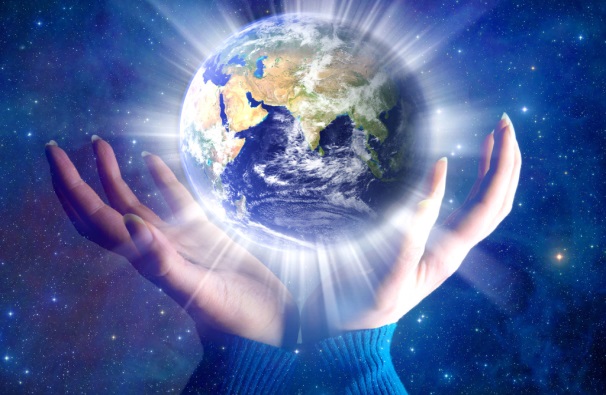 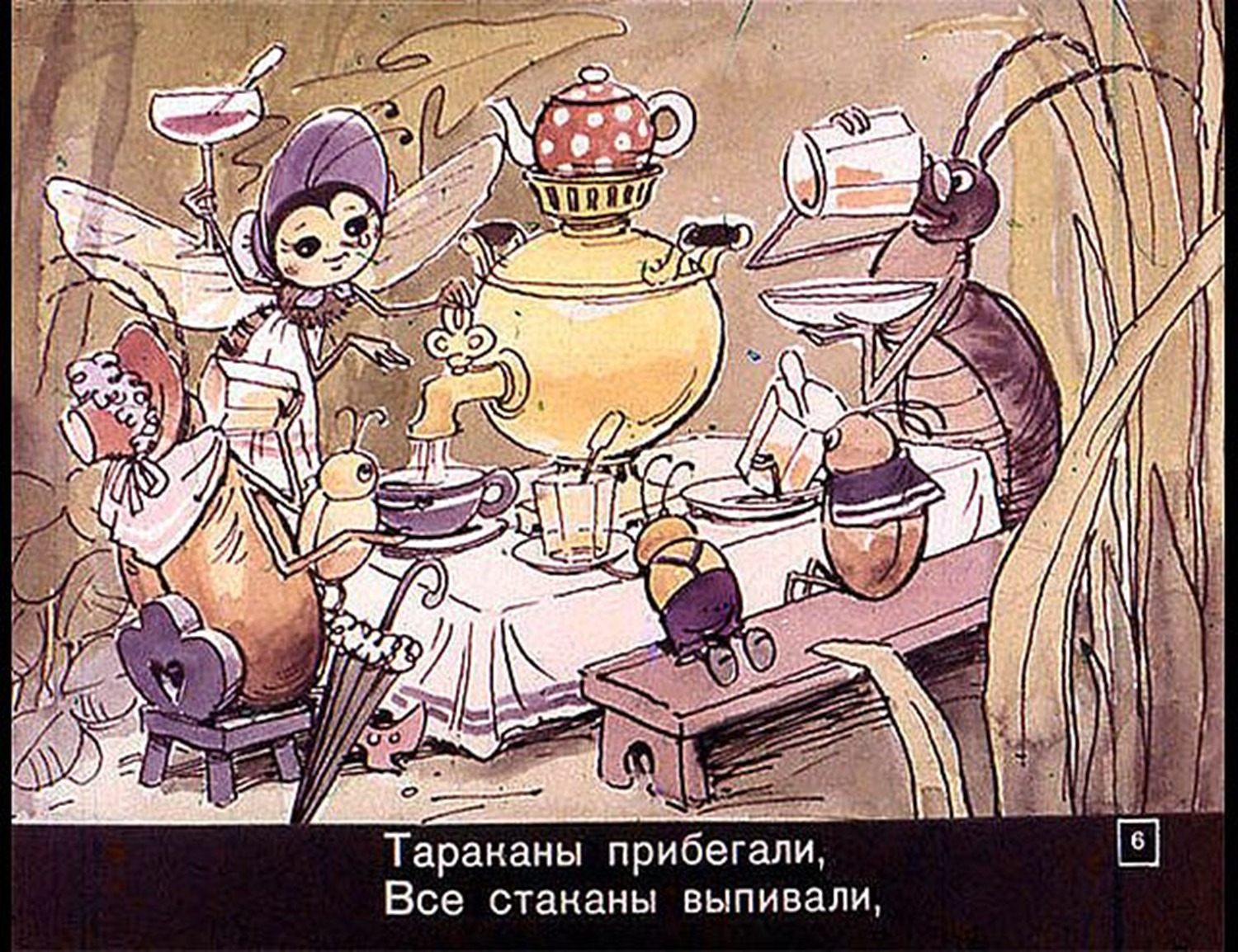 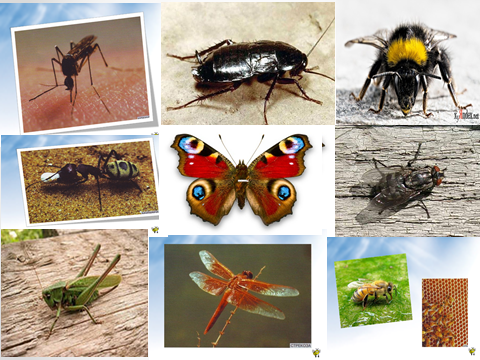 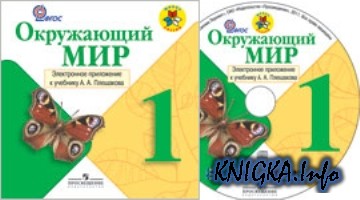 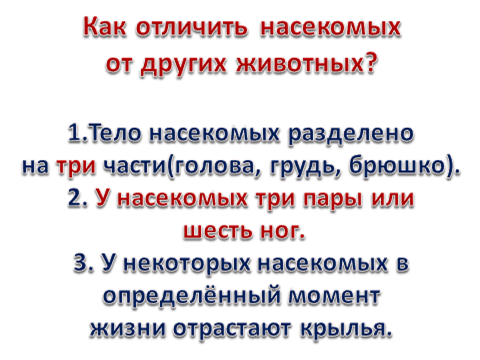 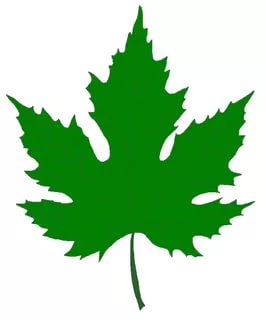 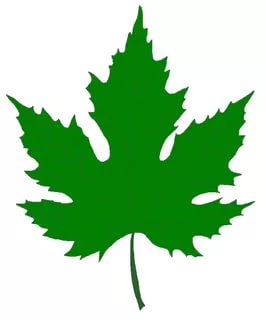 6
3
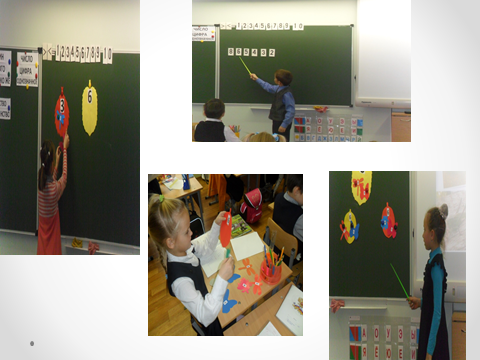 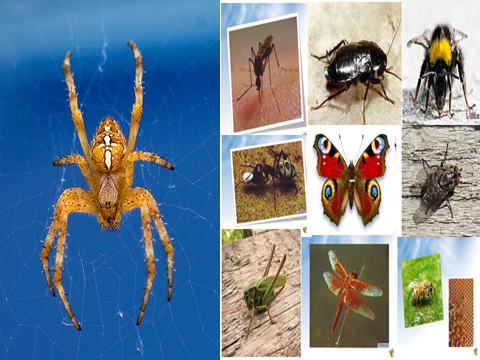 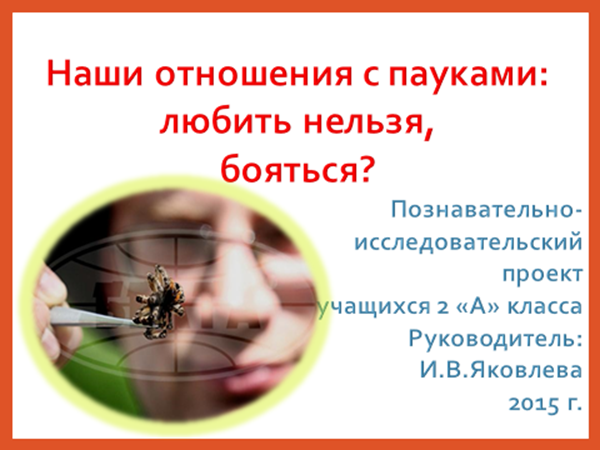 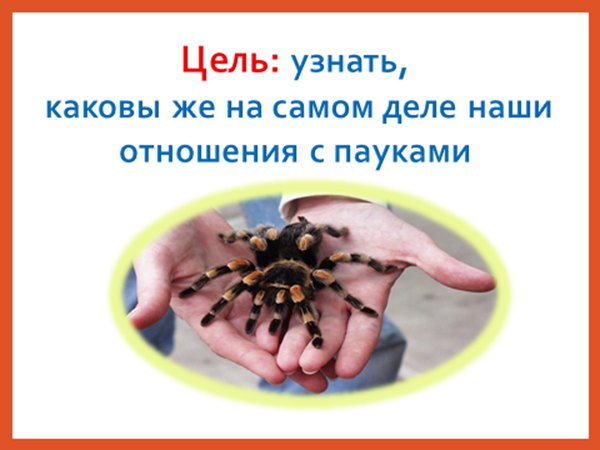 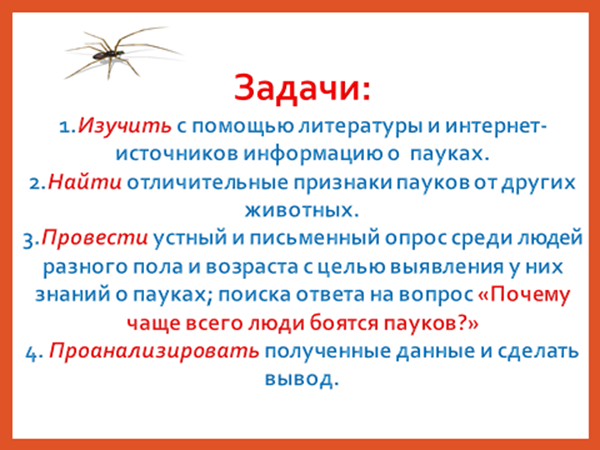 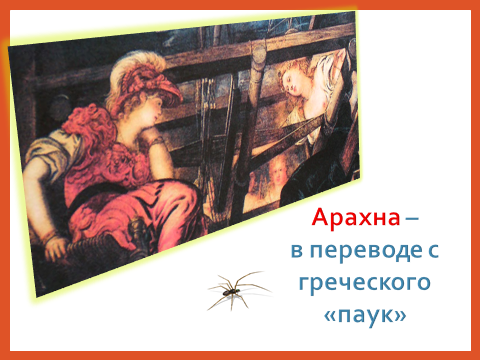 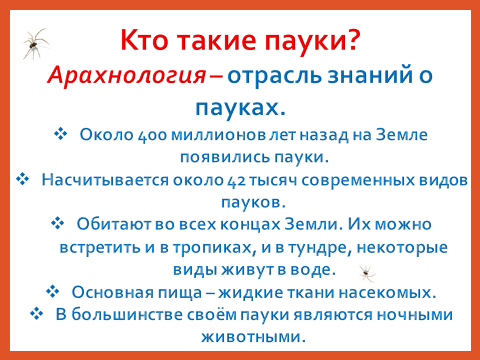 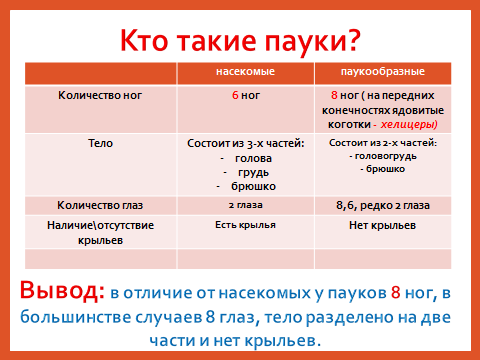 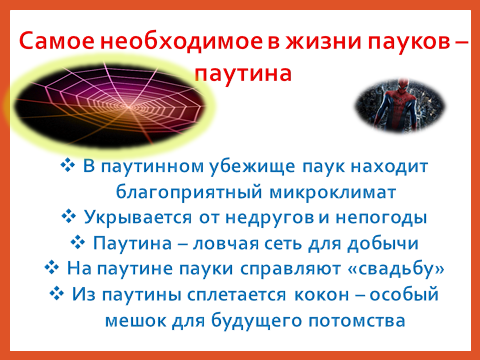 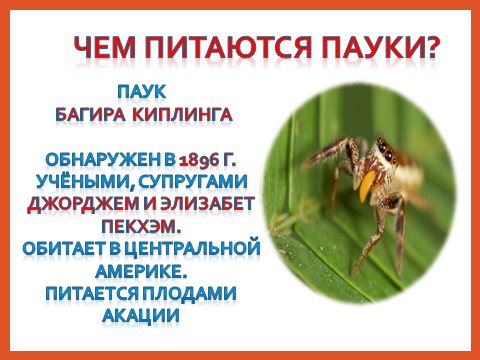 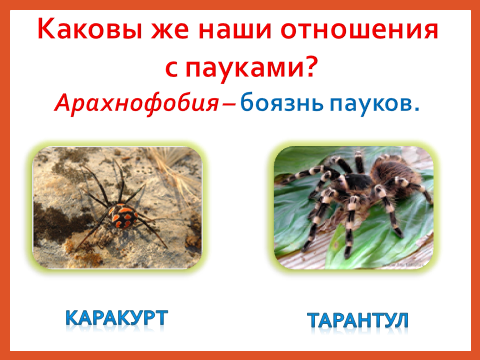 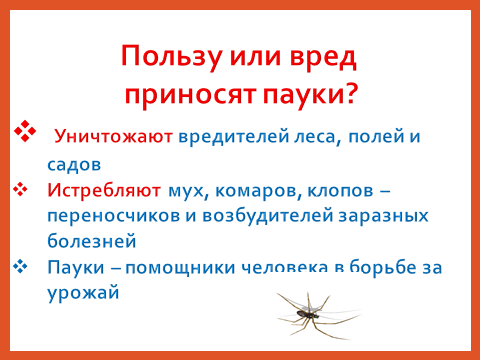 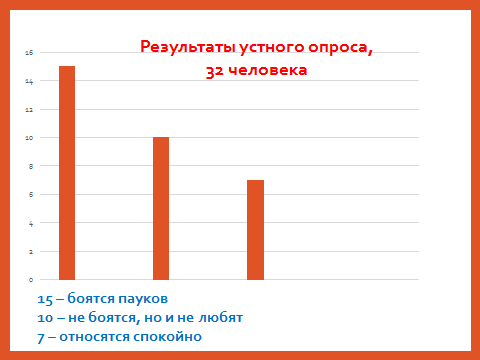 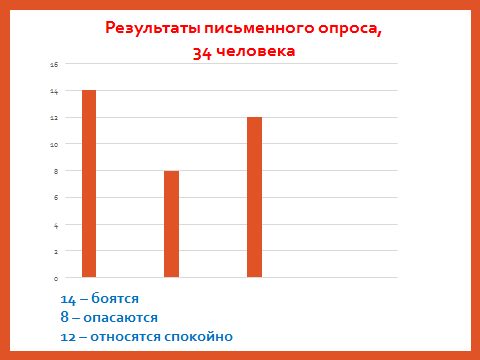 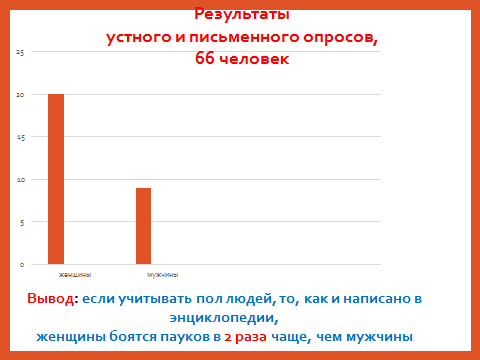 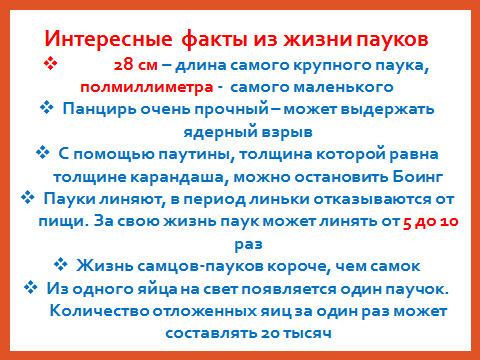 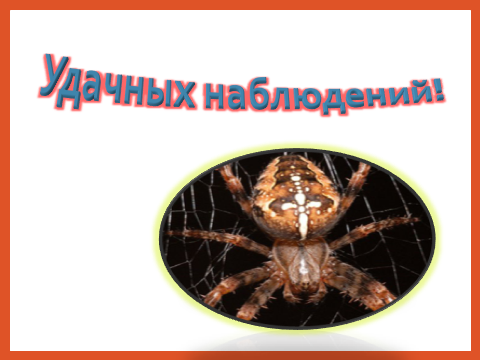 Спасибо за внимание!